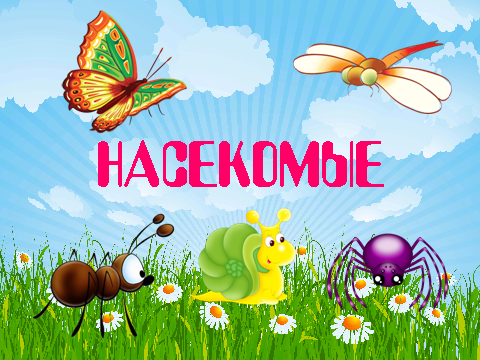 Выполнила: воспитатель Мудрая А.А.
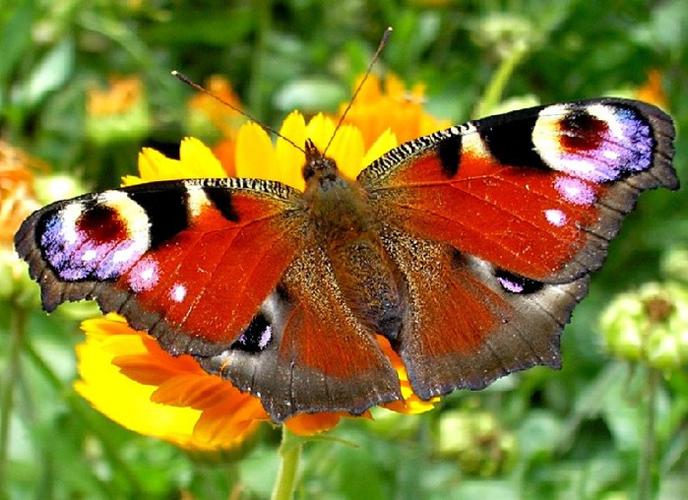 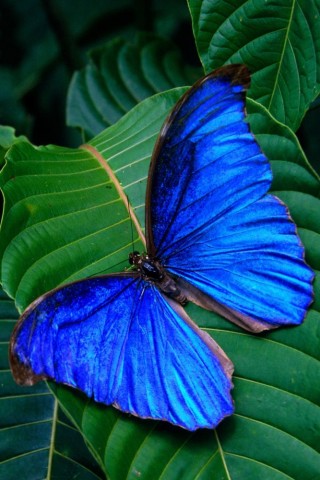 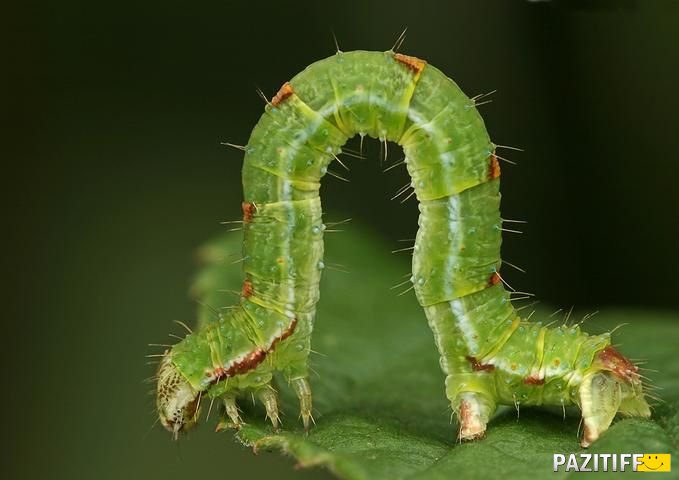 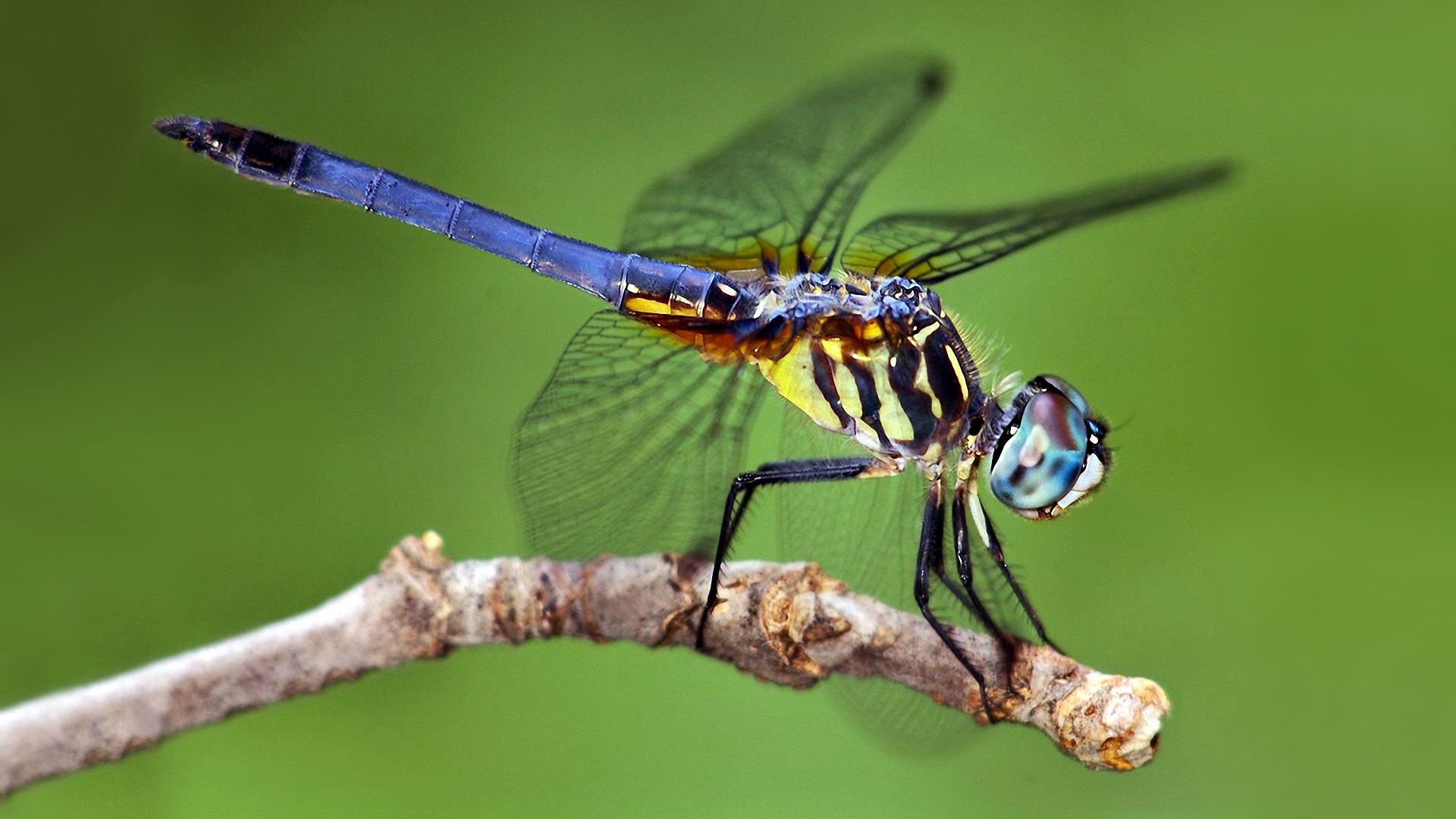 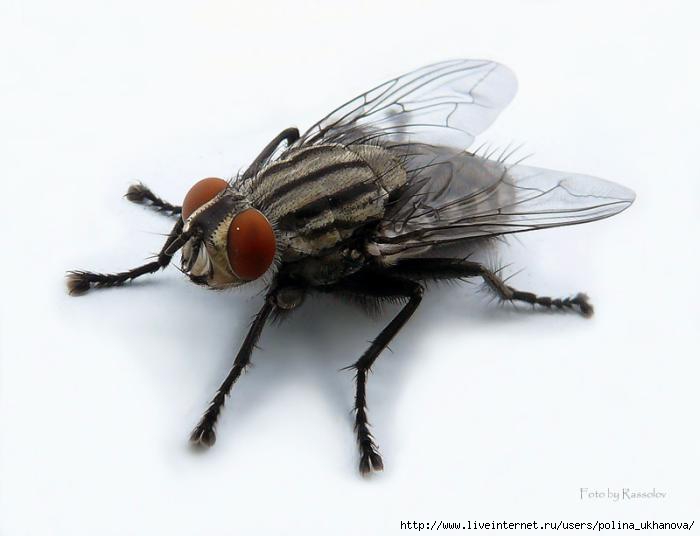 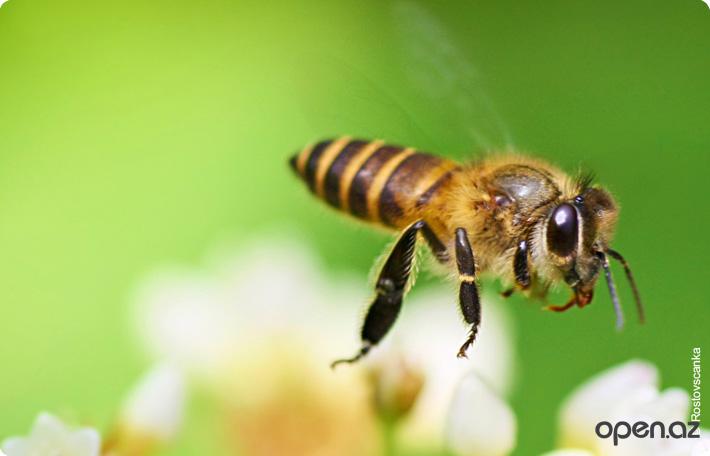 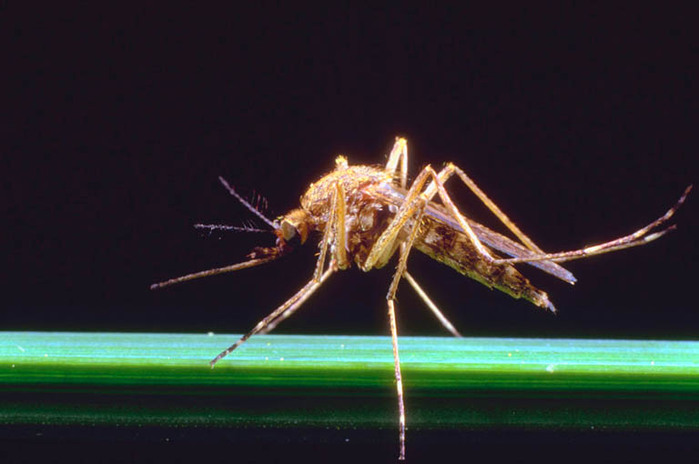 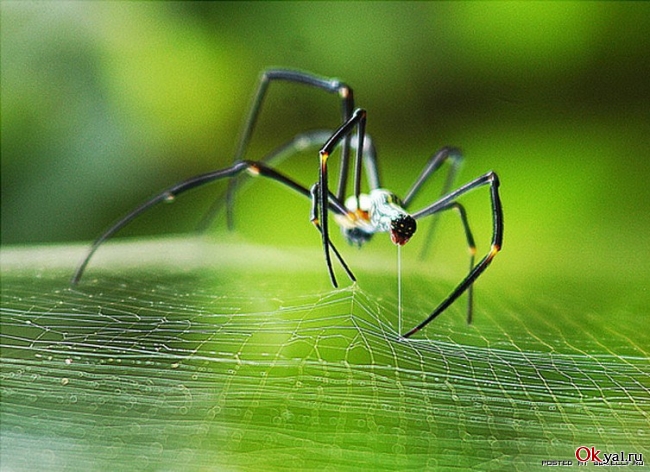 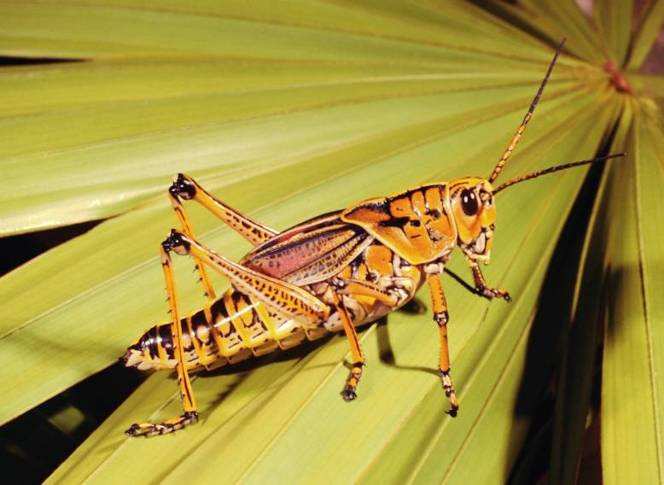 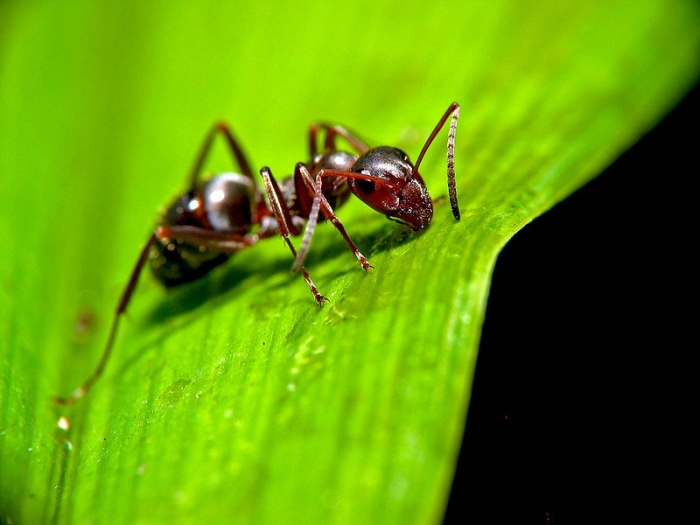 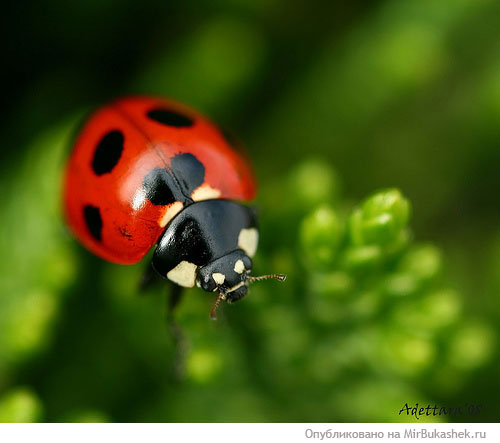 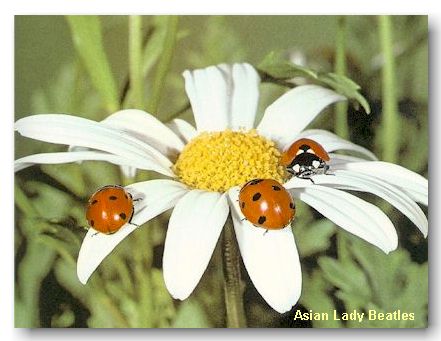 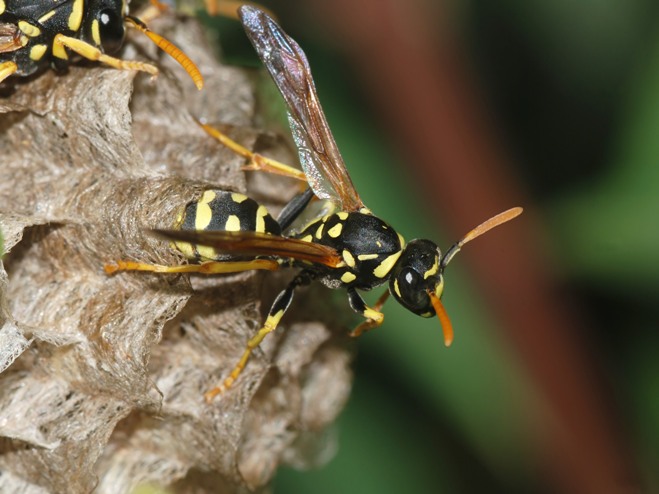 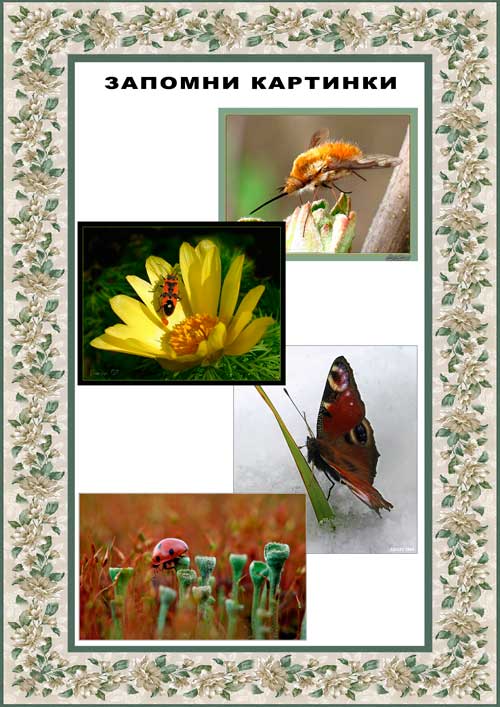 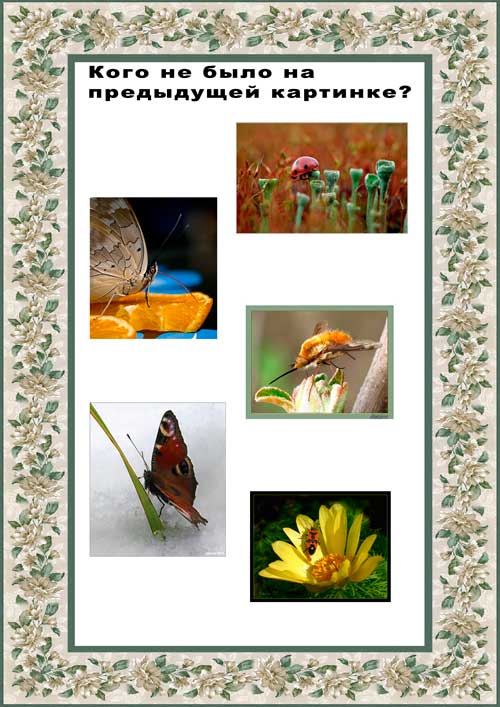 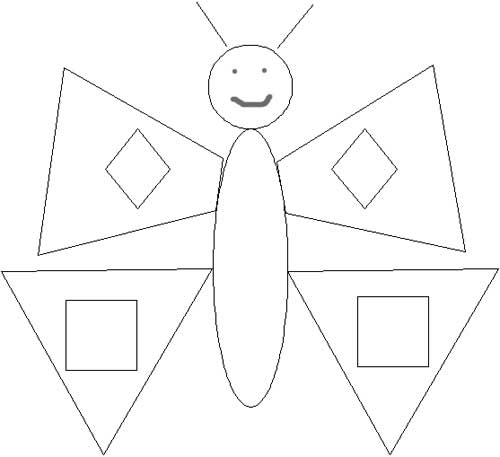 Спасибо за внимание